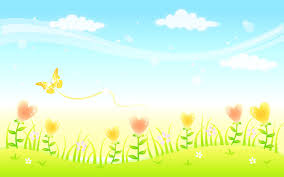 PHÒNG GIÁO DỤC VÀ ĐÀO TẠO QUẬN LONG BIÊN
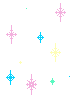 TRƯỜNG MẦM NON HOA MAI
TRÒ CHUYỆN VỀ NGÀY Quân đội nhân dân việt nam 22-12
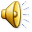 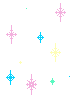 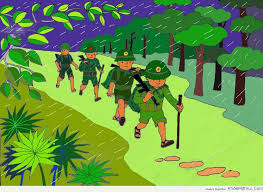 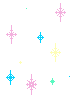 GV: ĐÀO THANH HUỆ
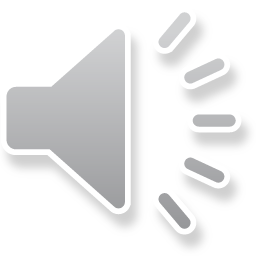 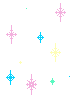 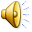 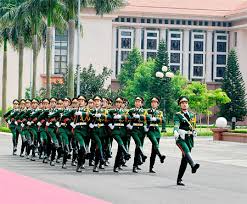 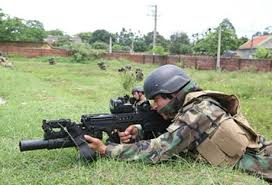 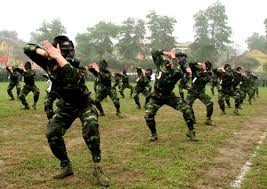 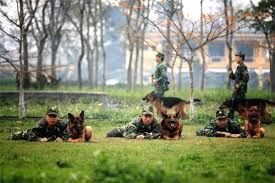 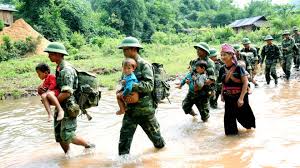